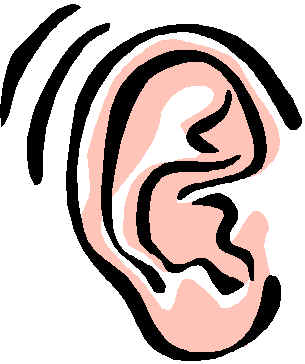 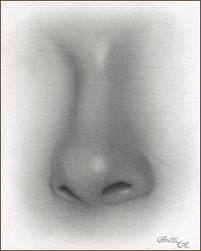 DUYU
ORGANLARIMIZ
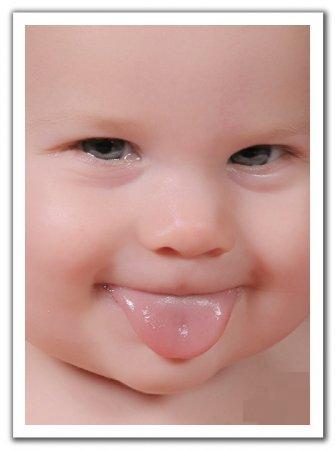 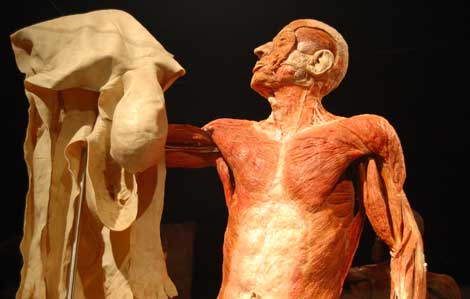 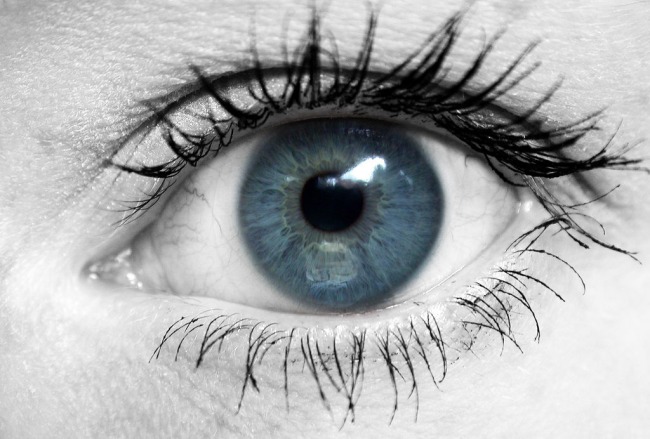 Duyu  organlarImIz  kaç  tanedİr ?
Duyu organlarımızı tanıyalım.
 Duyu organlarımız beş tanedir.
Duyu organlarımızın çoğu baş kısmında toplanmıştır.
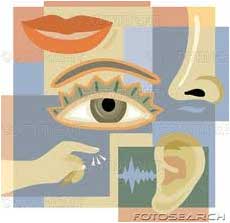 göz
Göz görme organıdır.
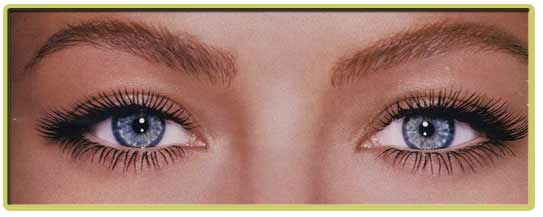 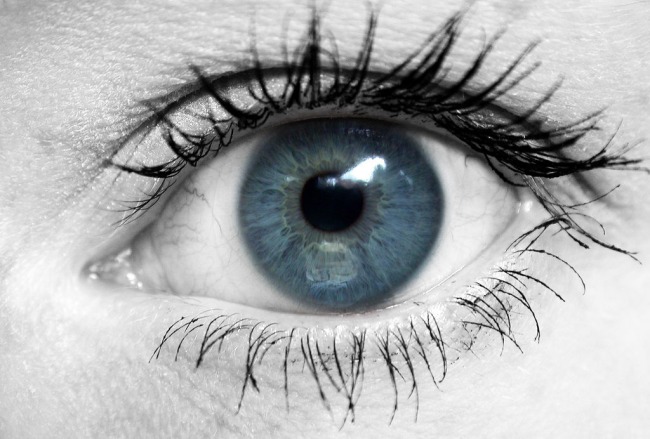 burun
Koku alma organımızdır.
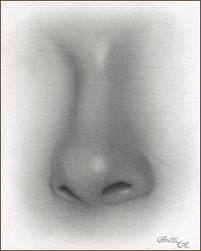 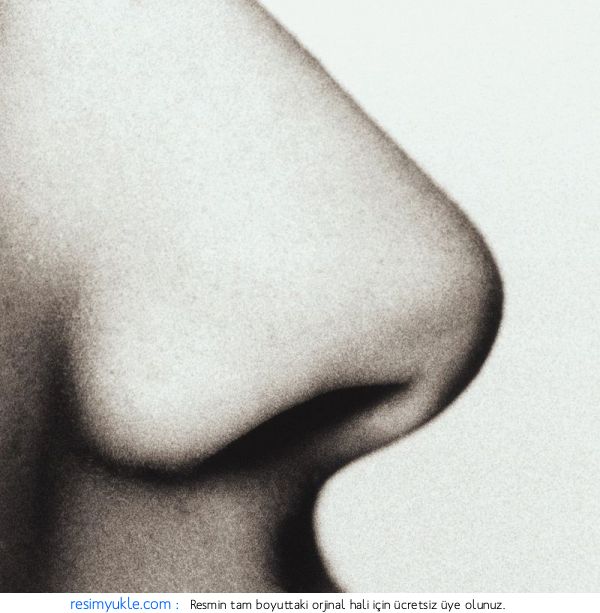 dil
Tat alma organıdır.
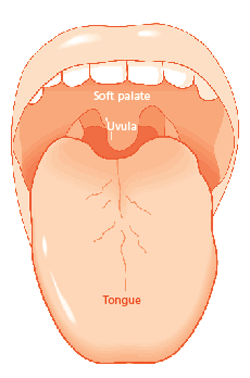 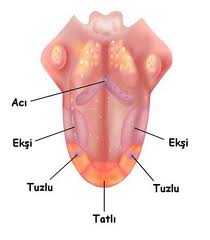 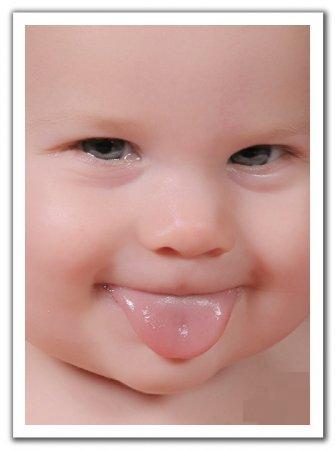 kulak
İşitme organımızdır
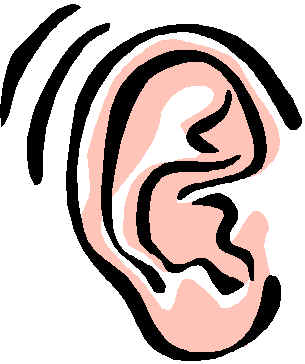 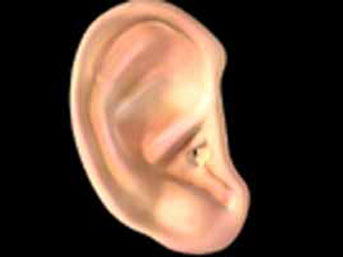 deri
Vücudumuzu zararlı etkenlerden korur.
Vücudumuzu elbise gibi sarar.
Eğer derimiz olmasaydı kaslarımız görünürdü. (Resimler Bodyworld sergisinden alınmıştır.)
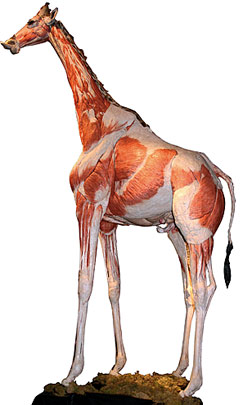 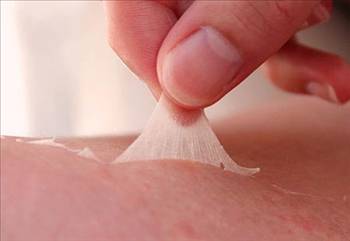 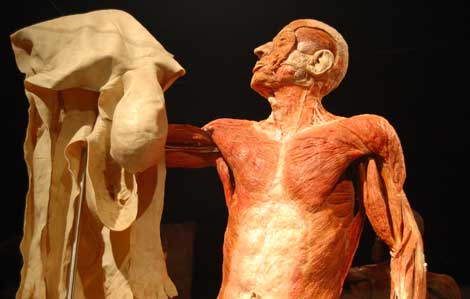 1)İşitme duyu organımız aşağıdakilerden hangisidir?
                                    
A)		      B)		  C)
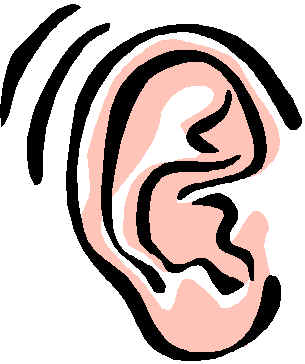 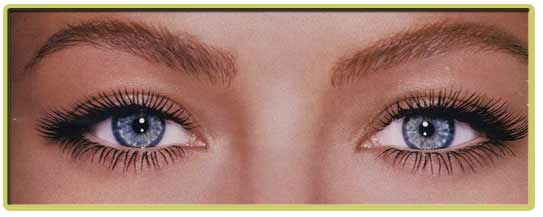 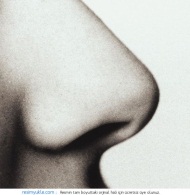 2)Dilin görevi aşağıdakilerden hangisidir?

    A) hissetmek
    B) tat almak
    C) koku almak
3) « koku alma » duyu organımız aşağıdakilerden hangisidir?

     A)burun	B)deri	     C)dil
4)Tat alma duyu organımız aşağıdakilerden hangisidir?

A)		B)		       C)
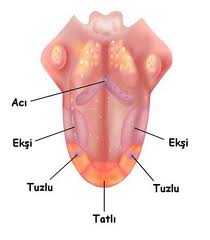 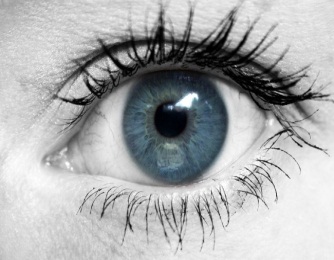 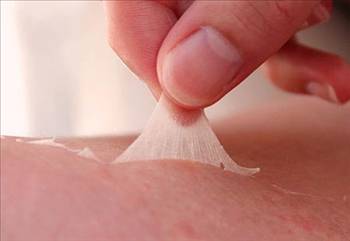 5) Duyu organlarımızdan derinin görevi nedir?

    A) tat alma	B) hissetme	C) görme




6) Aşağıdakilerden hangisi görme duyu organımızdır?

    A)		B)		C)
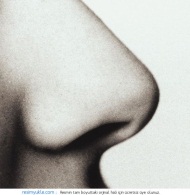 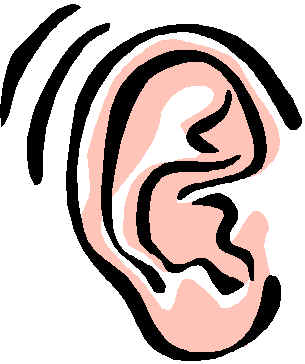 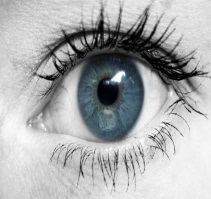 7) İşitme duyu organımız …………..’dır.
    A) kulak	B) burun	             C) göz





                Yandaki görselin görevi nedir? 
                       A) işitmek
	       B) koku almak
	       C) hissetmek
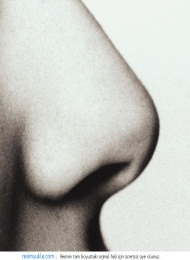 9) Aşağıdakilerden hangisi görme organıdır?

  A ) BURUN        B ) KULAK       C ) GÖZ




10) Aşağıdakilerden hangisi vücudumuzu elbise gibi saran duyu organımızdır?

     A)                     B)                          C )
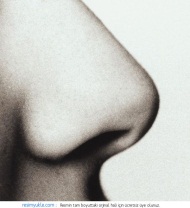 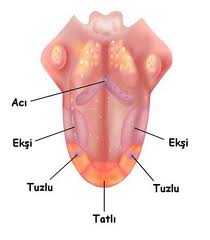 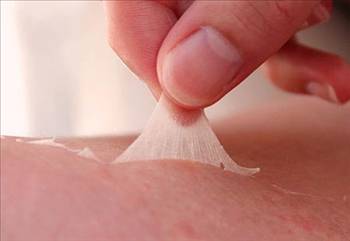 hazIrlayanlar:
 NAZAN GÖKŞEN
VE
BUSE AYDIN
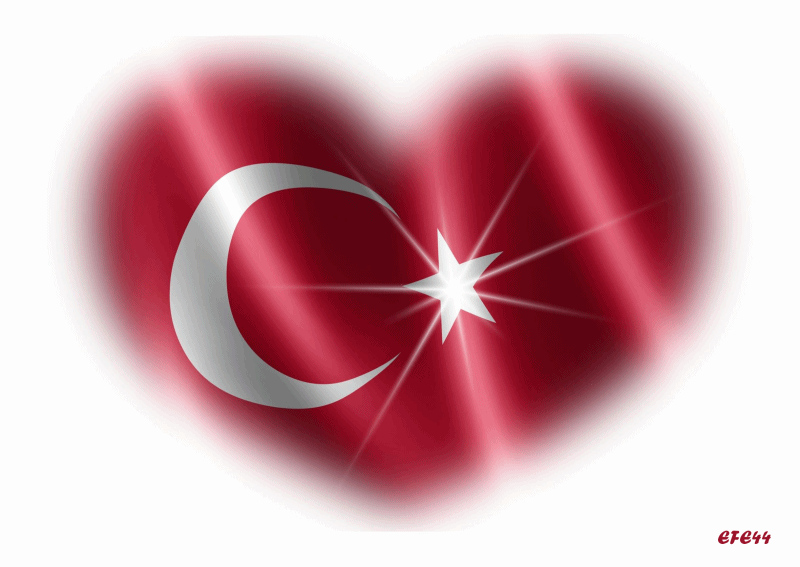